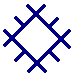 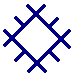 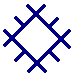 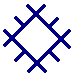 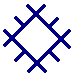 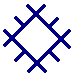 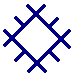 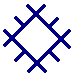 Муниципальное бюджетное общеобразовательное  учреждение
 средняя общеобразовательная школа № 2, Московская область, г. Лобня
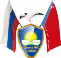 Проект учащихся 2 а класса
Россия-наш общий дом
коми-зыряне
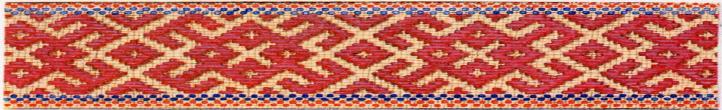 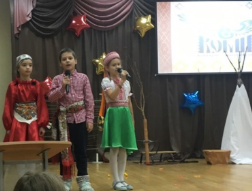 Руководитель проекта:
Мукосий Мария Васильевна
 учитель начальных классов 
 высшей квалификационной категории
Лобня, 2018/2019г
Коми-группа народов проживает на севере Российской Федерации
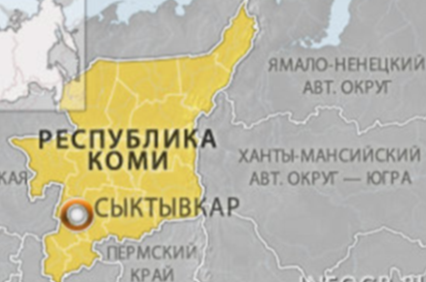 Коми-зыряне фино-угорская народность, составляющая коренное население республики Коми.
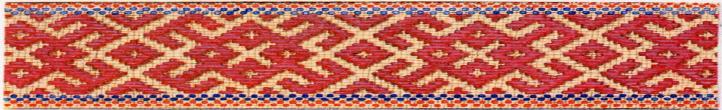 Зыряне-устаревшее русское название народа. Коми морт -«коми человек». Коми-республика    входит в состав Северо-Западного федерального округа.
Государственный флаг Республики Коми
Синий цвет - бескрайние небеса, величие северных просторов.
Зелёный цвет - символ надежды и изобилия, просторы пармы.
Белый цвет воплощает белизну и чистоту, красота земли Коми, её принадлежность к Северу.
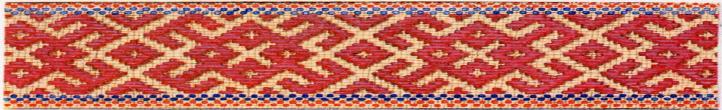 Государственный герб Республики Коми
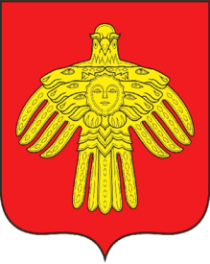 Хищная птица - это образ власти, верхнего мира.
Лик женщины -это образ Зарани Ань жизнерадующей богини, матери мира.
Образ лося связан с идеей силы, благородства, красоты.
Группа селян коми-зырян
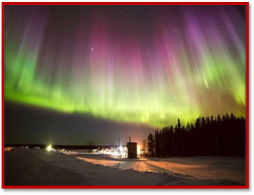 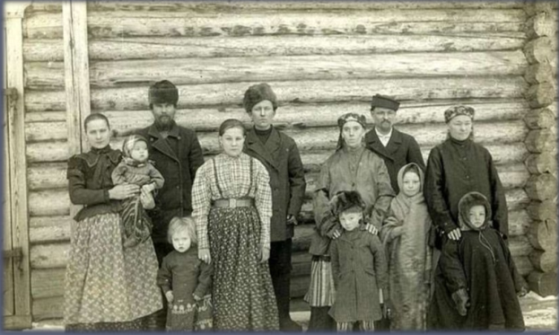 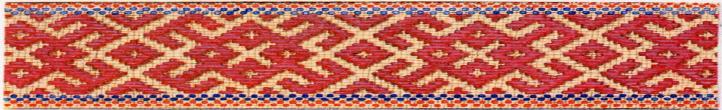 Северное сияние
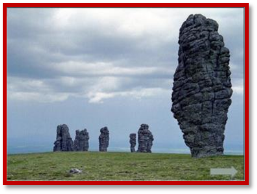 Первые свидетельства пребыва-ния предков коми, обнаруженные в районе впадения  в Волгу реки Оки и Камы, относятся ко II тыс. до н. э.
Столбы́
 выве́тривания
 «Гора идолов»
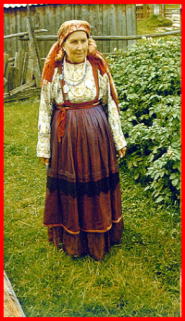 А.И. Хозяинова, г.р.1920, известная сочинительница колыбельных и исполнительница коми народных песен. Село Кельчиюр, Ижемский район Республики Коми, 1993 г.
 Сказки – древнейший жанр устного на-родного творчества. У каждого народа - свои сказки.
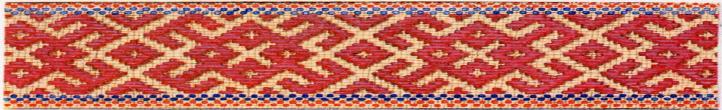 Традиции коми  народа имеют глубокие корни, что ярко выражено в языке, фольклоре, прикладном искусстве. Легенды и сказания помогают постигать не только историю своего народа, но и секреты  мышления, многовековые  сокровенные чаяния народа.
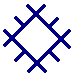 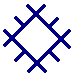 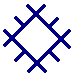 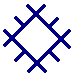 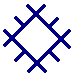 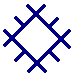 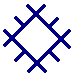 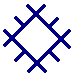 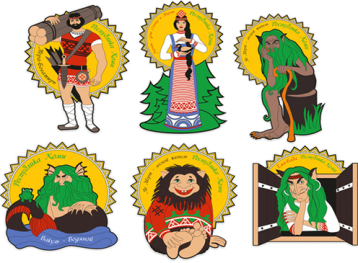 Национальными героями Коми земли считаются Пера-богатырь, Яг-Морт, Ёма-Баба, Гундыр и др.
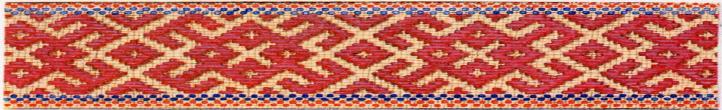 Орнаменты народов коми
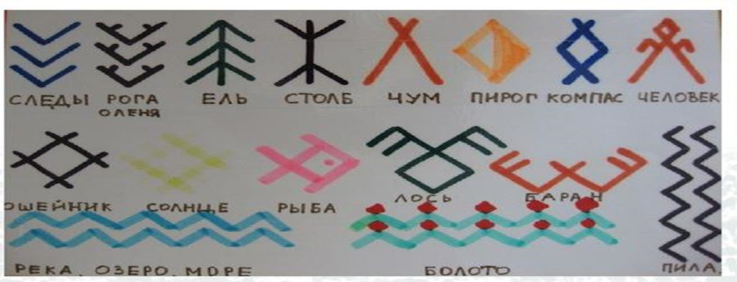 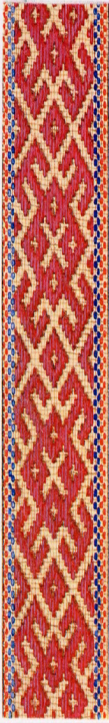 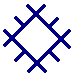 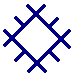 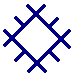 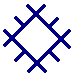 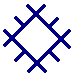 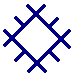 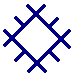 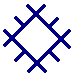 Традиционные костюмы коми-зырян
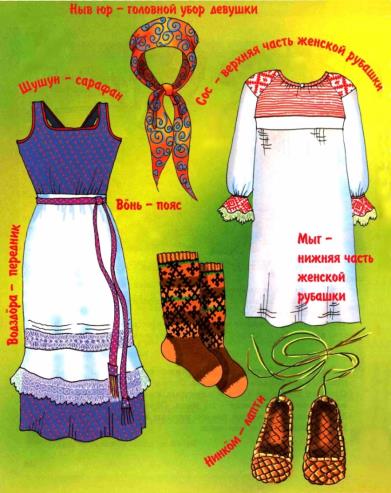 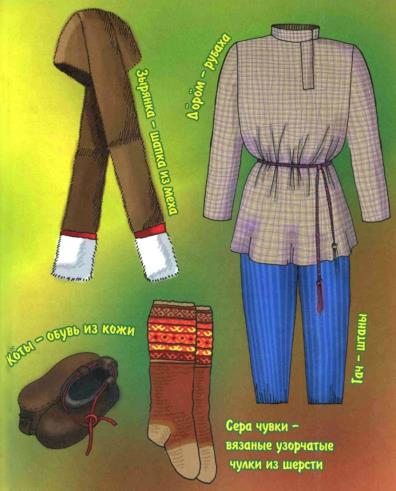 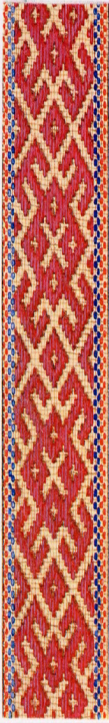 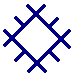 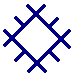 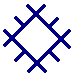 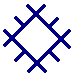 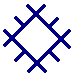 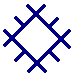 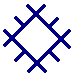 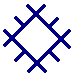 Головные уборы
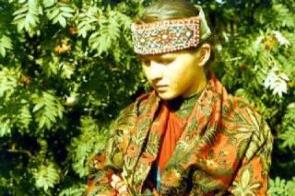 Солярный бисерный орнамент на головном уборе невесты у печорских коми-зырян.
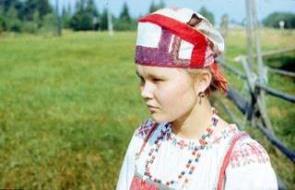 Сорока - женский головной убор.
Пояса
Коми-зырянские пояса. Конец XIX века. Национальный музей Республики Коми (из альбома Народное искусство Коми, 1996)
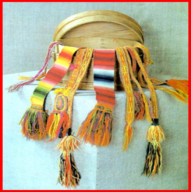 Занятия коми-зырян
Главной заботой каждой семьи коми была до-быча пищи, изготовление одежды. Этому учили с малых лет. Одежду шили из льна и конопли, кото-рые выращивали сами, зимнюю одежду - из меха. 
     Обувь делали из кожи. Женщины и девочки много вязали из овечьей шерсти. Из неё же катали валенки.
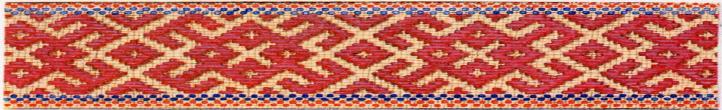 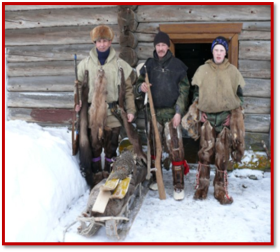 Народ занима-лся охотой, ры-балкой, собира-тельством и земледелием
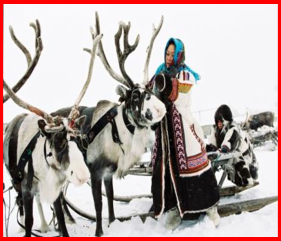 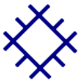 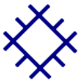 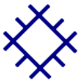 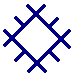 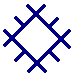 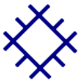 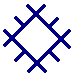 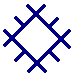 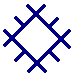 Растительный  мир
Растительный покров республики отличается большим своеобразием и разнообразием. Лес в республике является основным природоформирую-щим фактором и даёт различные виды полезной продукции.  Коми в лекар-ственных целях используют зверобой, шиповник, толокнянку, багульник; в пищу употребляют морошку, голубику, бруснику, клюкву, смородину,…
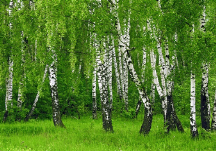 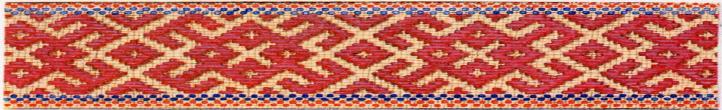 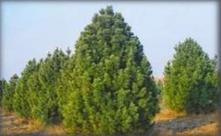 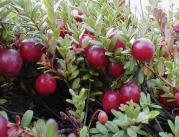 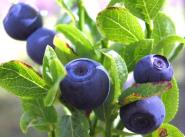 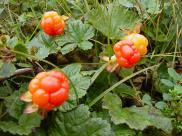 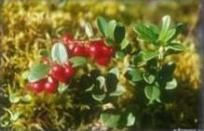 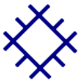 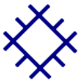 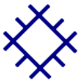 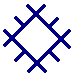 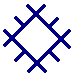 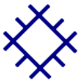 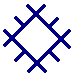 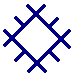 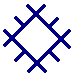 Животный мир
В Республике Коми потрясающая фау-на. Здесь обитают лоси, северные оле-ни, кабаны, волки, росомахи, горно-стаи, барсуки, соболи, бурундуки, бу-рые медведи, куницы, лисицы, песцы, белки и зайцы. Из птиц: тетери, глуха-
ри, куропатки. Есть филины, неясыти, бородатые, ястребиные, болотные со-вы. На территории открыты нацио-нальные парки и заповедники.
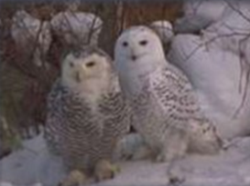 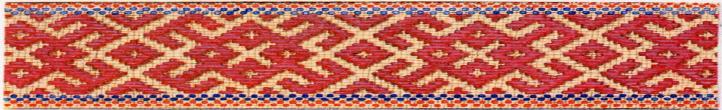 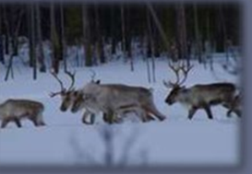 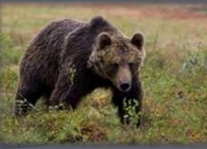 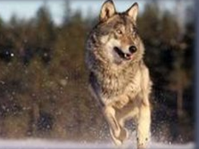 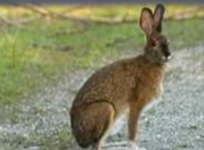 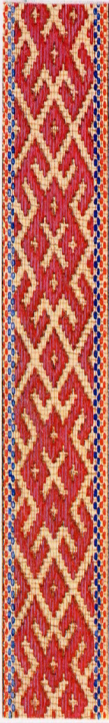 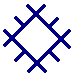 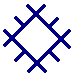 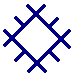 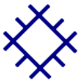 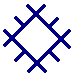 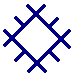 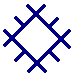 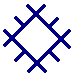 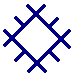 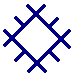 Кухня коми народа
Для кухни коми характерен монокультурный состав блюд. Пища пресная, но здоровая. Кухня коми горячая, пищу готовили в печи.
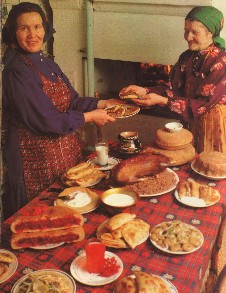 Основа питания: мясо, рыба, грибы, ягоды, травы, злаки, продукты скотоводства.
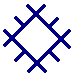 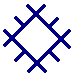 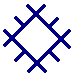 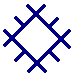 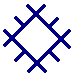 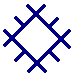 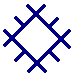 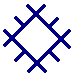 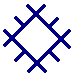 Народные костюмы коми-зырян
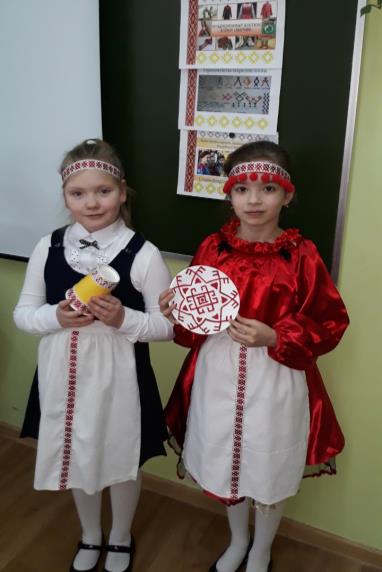 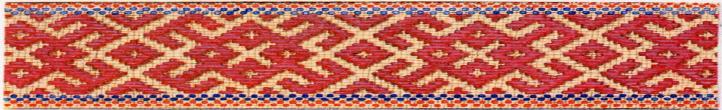 Работа семьи Поливанчук А
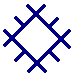 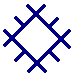 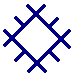 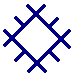 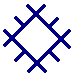 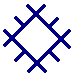 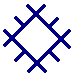 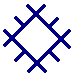 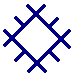 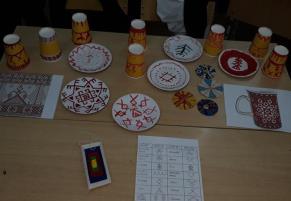 Мастер-класс
Орнаменты
коми-зырян
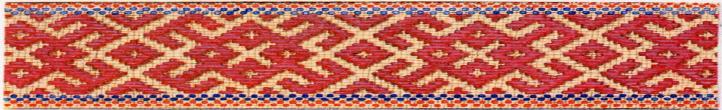 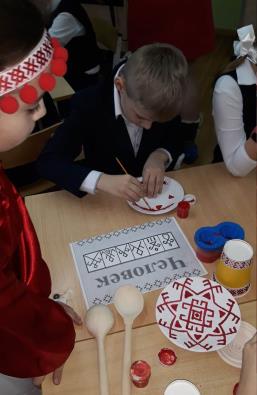 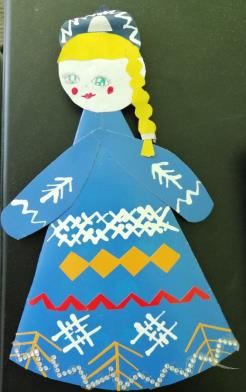 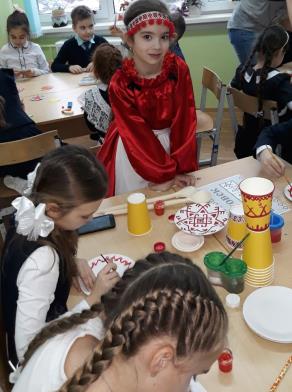 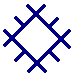 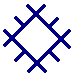 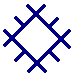 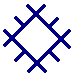 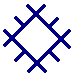 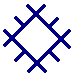 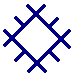 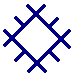 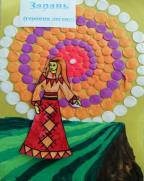 Мастер-класс
Героиня легенд –Зарань
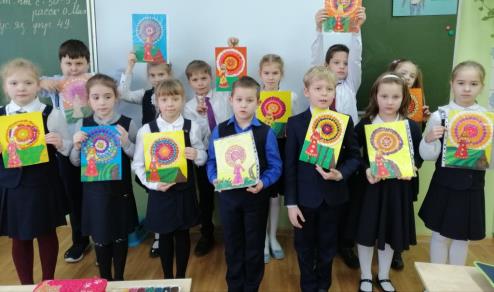 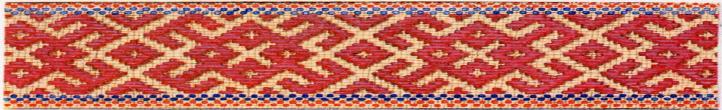 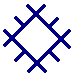 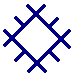 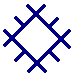 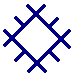 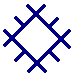 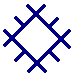 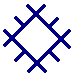 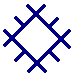 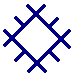 Мастер-класс –Амулеты коми-зырян
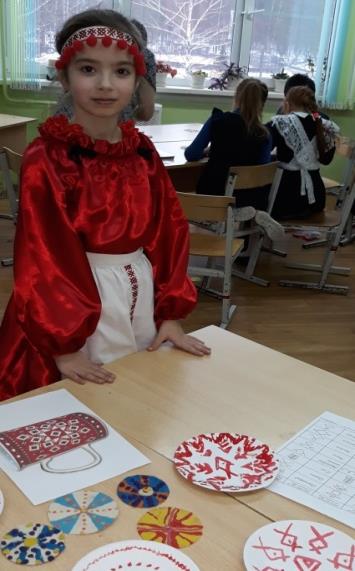 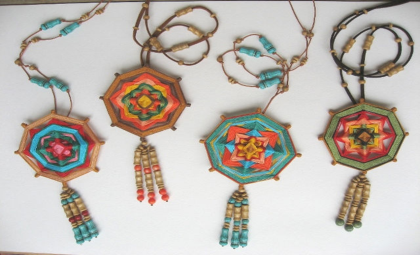 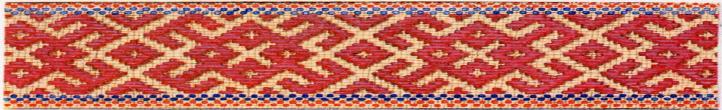 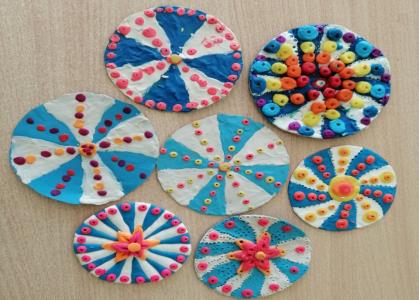 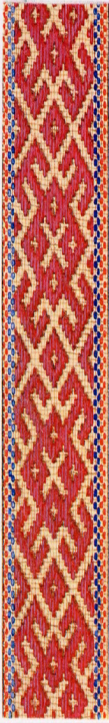 Сказка «Восьминогая собака»
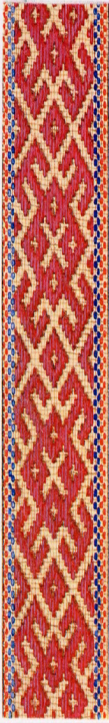 Коми народное  
творчество
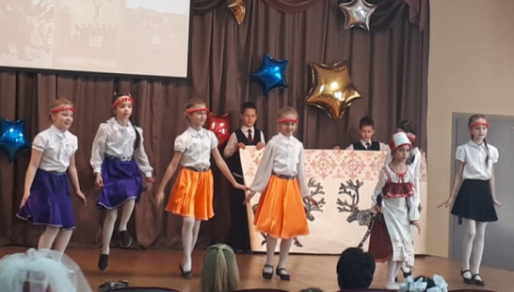 Коми-зырянский  танец Komi Dances
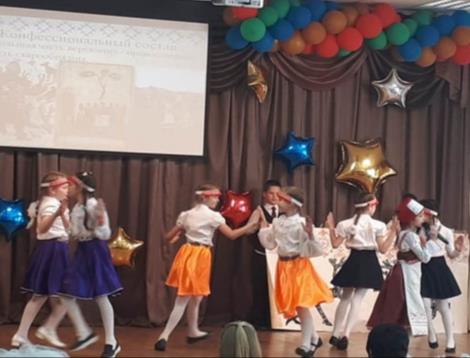 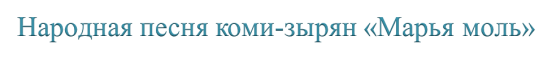 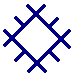 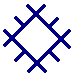 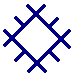 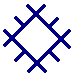 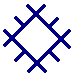 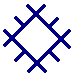 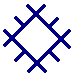 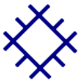 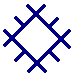 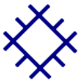 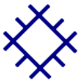 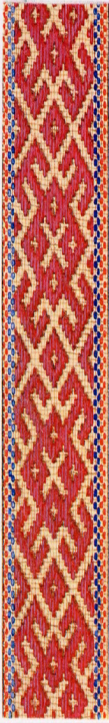 Источники
Карта. Режим доступа:  https://dic.academic.ru/pictures/wiki/files/77/Map_of_Russia_-_Komi_Republic_%282008-03%29.svg
Коми орнамент. [Электронный ресурс]. Бердникова Екатерина. Режим доступа: http://enberdnikova.ucoz.ru/publ/starshaja_gruppa/komi_ornament/komi_ornament/65-1-0-65
Республика Коми государственный портал. [Электронный ресурс] . Символика. Режим доступа: http://rkomi.ru/left/info/gos_simv/gerb/

Сайт  history-thema . [Электронный ресурс]. Коми – «европеизированный» финно-угорский народ России. Режим доступа: : http://history-thema.com/komi-evropeizirovannyiy-finno-ugorskiy-narod-rossii/  
 просхождение, занятия и обычаи
 Сайт «Туризм на Урале». [Электронный ресурс].Народ коми: происхождение, занятия и обычаи. Режим доступа: https://krayural.ru/tourism/etnotourizm/narod-komi-proishozhdenie-zanyatiya-i-obychai/#2

 Фино-угорский культурный центр РФ. [Электронный ресурс]. Коми-зыряне. Режим доступа: http://www.finnougoria.ru/community/8.php
 Фотографии из личного архива автора
  Еcoportal. [Электронный ресурс].Природа республики Коми. 20.09.2018г Режим доступа:  https://ecoportal.info/priroda-respubliki-komi/
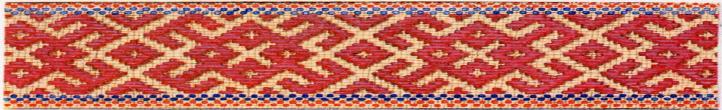